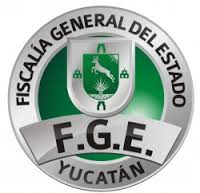 FUNDAMENTO Y OPERACIÓN 
DEL ÁREA JURÍDICA  
DE LA DIRECCIÓN DE ATENCIÓN A VÍCTIMAS DEL DELITO 
FISCALÍA GENERAL DEL ESTADO
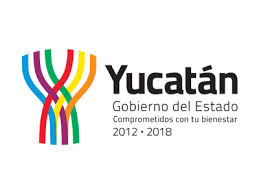 M A R C O  J U R Í D I C O
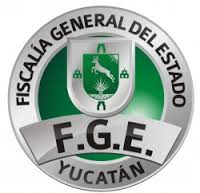 1.- Constitución Política de los Estados Unidos Mexicanos, en su artículo 20 inciso C.

2.- Ley General de Victimas.

3.-Ley de la Fiscalía General del Estado de Yucatán.

4.- Reglamento de la Ley de la Fiscalía General del Estado .

5.- Código Procesal Penal de Yucatán.

6.-Ley de Justicia para Adolescentes del Estado de Yucatán.

7.- Ley de Atencion y Protección  a las Victimas del Delito para el Estado de Yucatán.

8.- Ley de Protección a Testigos y Terceros involucrados en el Proceso Penal para el Estado de Yucatán.

9.-Manual de Organización de la Dirección de Atención a Victimas de la FGEY.
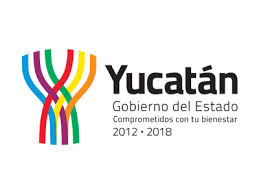 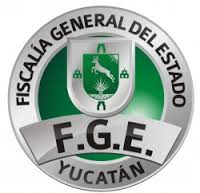 CONCEPTO, PRINCIPIOS Y DEFINICIONES
Art. 4. LGV. 

VÍCTIMAS DIRECTAS: Aquellas personas físicas que hayan sufrido algún daño o menoscabo económico, físico, mental, emocional, o en general cualquiera puesta en peligro o lesión a sus bienes jurídicos o derechos como consecuencia de la comisión de un delito o violaciones a sus derechos humanos reconocidos en la Constitución y en los Tratados Internacionales de los que el Estado Mexicano sea Parte.
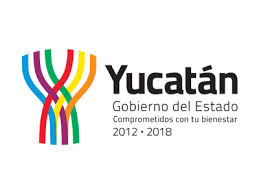 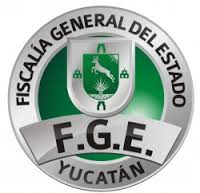 VÍCTIMAS 
INDIRECTAS: 

Los familiares o aquellas personas físicas a cargo de la víctima directa que tengan una relación inmediata con ella. 





VÍCTIMAS POTENCIALES: 

Las personas físicas cuya integridad física o derechos peligren por prestar asistencia a la víctima ya sea por impedir o detener la violación de derechos o la comisión de un delito.
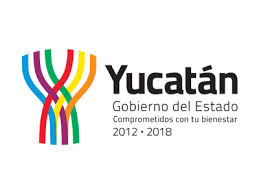 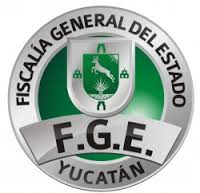 La calidad de víctimas se adquiere …

a) con la acreditación del daño o menoscabo de los derechos en los términos establecidos en la presente Ley.
b) con independencia de que se identifique, aprehenda, o condene al responsable del daño o de que la víctima participe en algún procedimiento judicial o administrativo.
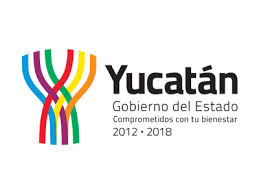 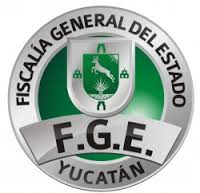 Las víctimas tendrán, entre otros, los siguientes derechos:
A una investigación pronta y eficaz que lleve, en su caso, a la identificación y enjuiciamiento de los responsables de violaciones al Derecho Internacional de los derechos humanos, y a su reparación integral;

 A ser reparadas por el Estado de manera integral, adecuada, diferenciada, transformadora y efectiva por el daño o menoscabo que han sufrido en sus derechos como consecuencia de violaciones a derechos humanos y por los daños que esas violaciones les causaron;
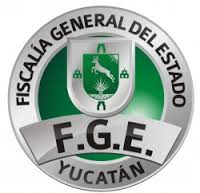 III. A conocer la verdad de lo ocurrido acerca de los hechos en que le fueron violados sus derechos humanos para lo cual la autoridad deberá informar los resultados de las investigaciones;
 
IV. A que se le brinde protección y se salvaguarde su vida y su integridad corporal, en los casos previstos en el artículo 34 de la Ley Federal contra la Delincuencia Organizada; 

V.-A ser tratadas con humanidad y respeto de su dignidad y sus derechos humanos por parte de los servidores públicos y, en general, por el personal de las instituciones públicas responsables del cumplimiento de esta Ley, así como por parte de los particulares que cuenten con convenios para brindar servicios a las víctimas;
DEL DERECHO DE ACCESO A LA JUSTICIA
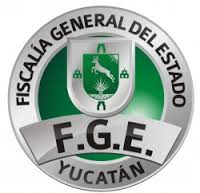 Las víctimas tienen derecho a:
 Un recurso judicial adecuado y efectivo, ante las autoridades independientes, imparciales y competentes, que les garantice el ejercicio de su derecho a conocer la verdad, a que se realice con la debida diligencia una investigación inmediata y exhaustiva del delito o de las violaciones de derechos humanos sufridas por ellas; a que los autores de los delitos y de las violaciones de derechos, con el respeto al debido proceso, sean enjuiciados y sancionados; y a obtener una reparación integral por los daños sufridos.
 Las víctimas tendrán acceso a los mecanismos de justicia de los cuales disponga el Estado, incluidos los procedimientos judiciales y administrativos. La legislación en la materia que regule su intervención en los diferentes procedimientos deberá facilitar su participación.
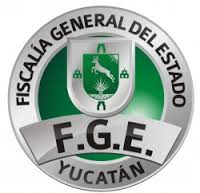 DE LOS DERECHOS DE LAS VÍCTIMAS EN EL PROCESO PENAL .
Art. 12. Las víctimas gozarán de los siguientes derechos: 

I. A ser informadas de manera clara, precisa y accesible de sus derechos por el Ministerio Público o la primera autoridad con la que tenga contacto o que conozca del hecho delictivo, tan pronto éste ocurra. El Ministerio Público deberá comunicar a la víctima los derechos que reconocen la Constitución Política de los Estados Unidos Mexicanos, los Tratados Internacionales y esta Ley a su favor, dejando constancia en la carpeta de investigación de este hecho, con total independencia de que exista o no un probable responsable de los hechos;
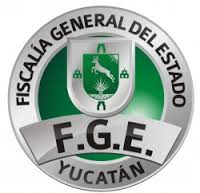 II.- A que se les repare el daño en forma expedita, proporcional y justa en los términos a que se refiere el artículo 64 de esta Ley y de la legislación aplicable. En los casos en que la autoridad judicial dicte una sentencia condenatoria no podrá absolver al responsable de dicha reparación. Si la víctima o su Asesor Jurídico no solicitaran la reparación del daño, el Ministerio Público está obligado a hacerlo; 
 
III.- A coadyuvar con el Ministerio Público; a que se les reciban todos los datos o elementos de prueba con los que cuenten, tanto en la investigación como en el proceso, a que se desahoguen las diligencias correspondientes, y a intervenir en el juicio como partes plenas ejerciendo durante el mismo sus derechos los cuales en ningún caso podrán ser menores a los del imputado. Asimismo, tendrán derecho a que se les otorguen todas las facilidades para la presentación de denuncias o querellas;
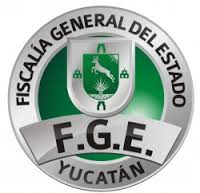 IV.-A ser asesoradas y representadas dentro de la investigación y el proceso por un Asesor Jurídico. En los casos en que no quieran o no puedan contratar un abogado, les será proporcionado por el Estado, de acuerdo al procedimiento que determine esta Ley y su Reglamento; esto incluirá su derecho a elegir libremente a su representante legal; 

V.- A impugnar ante la autoridad judicial las omisiones del Ministerio Público en la investigación de los delitos, así como las resoluciones de reserva, no ejercicio, desistimiento de la acción penal o suspensión del procedimiento, con independencia de que se haya reparado o no el daño;

VI.- A comparecer en la fase de la investigación o al juicio y a que sean adoptadas medidas para minimizar las molestias causadas, proteger su intimidad, identidad y otros datos personales;
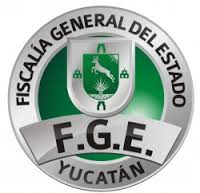 VII.-A que se garantice su seguridad, así como la de sus familiares y la de los testigos en su favor contra todo acto de amenaza, intimidación o represalia; 

VIII.- A rendir o ampliar sus declaraciones sin ser identificados dentro de la audiencia, teniendo la obligación el juez de resguardar sus datos personales y, si lo solicitan, hacerlo por medios electrónicos; 

IX.- A obtener copia simple gratuita y de inmediato de las diligencias en las que intervengan; 

X.- A solicitar medidas precautorias o cautelares para la seguridad y protección de las víctimas, ofendidos y testigos de cargo, para la investigación y persecución de los probables responsables del delito y para el aseguramiento de bienes para la reparación del daño;
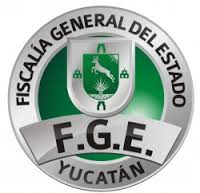 XI. A que se les informe sobre la realización de las audiencias donde se vaya a resolver sobre sus derechos y a estar presentes en las mismas; 

XII. A que se les notifique toda resolución que pueda afectar sus derechos y a impugnar dicha resolución, y 

XIII. En los casos que impliquen graves violaciones a los derechos humanos, a solicitar la intervención de expertos independientes, a fin de que colaboren con las autoridades competentes en la investigación de los hechos y la realización de peritajes. Las organizaciones de la sociedad civil o grupos de víctimas podrán solicitar que grupos de esos expertos revisen, informen y emitan recomendaciones para lograr el acceso a la justicia y a la verdad para las víctimas.
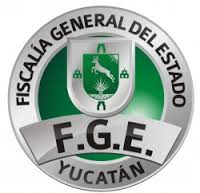 DEL ASESOR JURÍDICO DE LAS VÍCTIMAS.
Art. 125. Corresponde al Asesor Jurídico de las Víctimas: 

Procurar hacer efectivos cada uno de los derechos y garantías de la víctima, en especial el derecho a la protección, la verdad, la justicia y a la reparación integral; 

II. 	Brindar a la víctima información clara, accesible y oportuna sobre los 	derechos, garantías, mecanismos y procedimientos que reconoce esta 	Ley;
 
III. 	Asesorar y asistir a las víctimas en todo acto o procedimiento ante la 	autoridad;

 IV. 	Formular denuncias o querellas; 

V. 	Representar a la víctima en todo procedimiento penal;
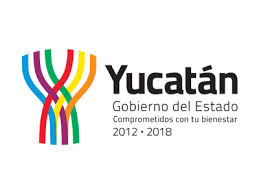 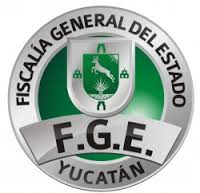 VI. 	Informar y asesorar a la víctima sobre las medidas alternativas de 	resolución de conflictos, y velar por que las mismas se realicen en 	estricto respeto de los principios que sustentan la justicia restaurativa, 	en especial, la voluntariedad, y 

VII. 	Vigilar la efectiva protección y goce de los derechos de las víctimas en 	las actuaciones del Ministerio Público en todas y cada una de las etapas 	del procedimiento penal y, cuando lo amerite, suplir las deficiencias de 	éste ante la autoridad jurisdiccional correspondiente cuando el Asesor 	Jurídico de las Víctimas considere que no se vela efectivamente por la 	tutela de los derechos de las víctimas por parte del Ministerio Público.
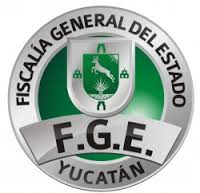 PROCEDIMIENTO PARA LA ATENCIÓN JURÍDICA INTEGRAL  A LAS VÍCTIMAS DEL DELITO
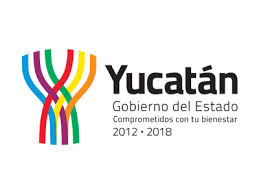 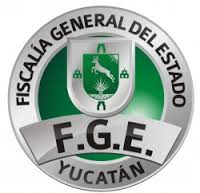 MEDIOS POR EL CUAL EL USUARIO ADQUIERE CONOCIMIENTO DE LA DIRECCIÓN DE ATENCIÓN A VÍCITMAS
Partiendo de la fracción primera del Art. 20 de la Constitución Política de los Estados Unidos Mexicanos en su literal “C”; y promoviendo, a las víctimas del delito, sus derechos, nos encontramos a las diferentes Dependencias, Asociaciones Civiles, la Consejería Jurídica, Audiencia Pública y en la misma Fiscalía General del Estado por medio de su módulo de información, oficialía de partes, en la recepción de denuncias, Fiscalías/Agencias investigadoras del Ministerio Público, locales y foráneas.
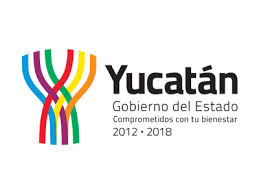 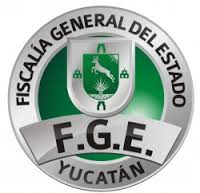 ADECUACIÓN 
DE LA MEDIDA DE ATENCIÓN:
ASUNTO PENAL
RECEPCIÓN
DE LA
VÍCTIMA
EN LA 
DIRECCIÓN
DE
ATENCIÓN A
VÍCTIMAS
ASESOR JURÍDICO
JUSTICIA ALTERNATIVA
INSTANCIA CORRESPONDIENTE
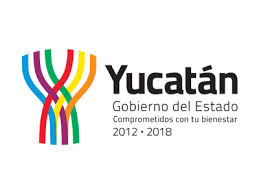 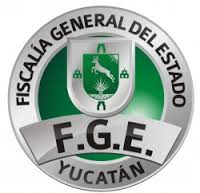 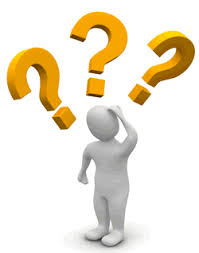 RECEPCIÓN DEL USUARIO
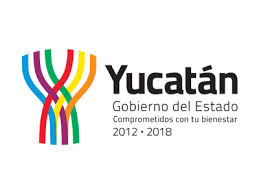 ENTREVISTA 
VÍCTIMA – ASESOR JURÍDICO
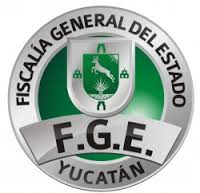 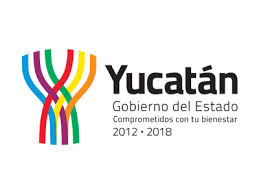 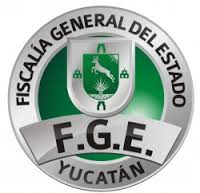 CALIFICACIÓN INICIAL Y ADECUACIÓN DE MEDIDA
EL ASESOR LE BRINDARÁ, A LA VÍCTIMA, OPCIONES LEGALES DE SOLUCIÓN AL HECHO POSIBLEMENTE DELICTUOSO.
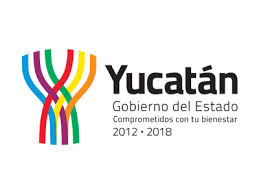 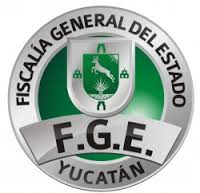 CANALIZACIÓN A INSTANCIA CORRESPONDIENTE
EN LOS CASOS EN QUE LA EXPOSICIÓN DEL USUARIO SE ADVIERTA QUE ÉSTA INSTITUCIÓN CARECE DE COMPETENCIA PARA CONOCER DEL ASUNTO QUE LO AQUEJA O BIEN NECESITE DE LA ASISTENCIA ESPECIALIZADA DE OTRAS INSTITUCIONES QUE TRABAJAN EN COORDINACIÓN CON LA F.G.E., SE CANALIZA A LA PERSONA A ESAS INSTANCIAS A FN DE QUE EXPONGAN SU CASO Y CUENTEN CON EL APOYO ADECUADO.
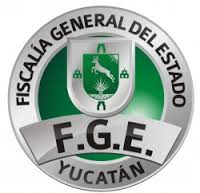 JUSTICIA ALTERNATIVA
NOS ENCONTRAMOS CON CASOS EN LOS QUE LA APLICACIÓN DE LA MEDIACIÓN ES ANTES DE DAR CONOCIMIENTO DE LA NOTICIA CRIMINAL A LA AUTORIDAD (MINISTERIO PÚBLICO), EN EL CASO DE DAÑOS A PROPIEDAD AJENA O LESIONES, SÍ SE INTERPONE LA QUERELLA, PARA TENER CONSTANCIA DE LOS HECHOS. 
Art. 8° de la Ley de Mecanismos Alternativos de Solución de Controversias en el Estado de Yucatán.

CUANDO SE TRATAN DE HECHOS QUE YA FUERON DENUNCIADOS Y SE ENCUENTRAN EN INVESTIGACIÓN, HABRÍA LA POSIBILIDAD QUE TANTO LA VÍCTIMA U OFENDIDO COMO EL IMPUTADO OPTARAN POR LA VÍA DE MEDIACIÓN (DELITOS NO GRAVES), CONCILIACIÓN (DELITOS PERSEGUIDOS POR OFICIO, ACUERDO REPARATORIO, SUSPENSIÓN PROVISIONAL DEL PROCESO.
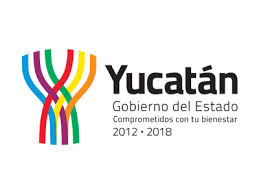 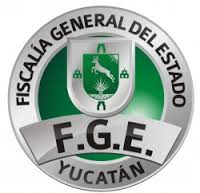 ASUNTO PENAL
PARA INICIO DE INVESTIGACIÓN
SEGUIMIENTO DE A.V. O C.I.
1.- ACOMPAÑAR A LA VÍCITIMA AL DEPARTAMENTO DE ATENCIÓN TEMPRANA PARA SOLICITAR TURNO EN LA AGENCIA.
2.- ACOMPAÑAR Y ASISTIR A LA VÍCTIMA Y/U OFENDIDO EN SU DECLARACIÓN.
PARA EL CASO EN QUE LAS VICTIMAS MENORES NO CUENTEN CON UN REPRESENTANTE, TUTOR O CURADOR, EL ASESOR JURUDICO AUXILIARÁ A LA PRODEMEFA PARA EL CASO EN QUE ELLOS NO OCURRIERAN AL LUGAR (Art. 35 de la Ley sobre el Sistema de Asistencia Social para el Edo. De Yucatán.)
1.- SOLICITAR A LA AGENCIA O FÍSCALÍA CORRESPONDIENTE, LA A.P. O C.I..
2.- HACER LA REVISIÓN DEL EXPEDIENTE Y DE ESA MANERA PODER SOLICITAR AL AGENTE O FISCAL INVESTIGADOR, SEAN REALIZADAS LAS DILIGENCIAS PERTINENTES PARA ACREDITAR LA PROBABLE RESPONSABILIDAD Y EL DELITO DEL QUE SE TRATE.
3.- INFORMAR A LA VÍCTIMA EL ESTADO Y DE LOS AVANCES QUE MUESTRA SU CARPETA ODE INVESTIGACIÓN O AVERIGUACIÓN PREVIA.
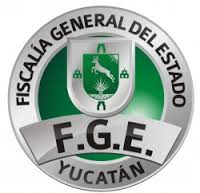 CONTINUACIÓN
ASUNTO PENAL
PARA INICIO DE INVESTIGACIÓN
SEGUIMIENTO DE A.V. O C.I.
3.- SOLICITAR AL AGENTE O FISCAL INVESTIGADOR SEAN REALIZADAS LAS DILIGENCIAS CORRESPONDIENTES Y ACORDES AL DELITO QUE SE TRATE.
4.- SI NOS ES INFORMADO QUE LA SOLICITADA AVERIGUACIÓN PREVIA SE ENCUENTRA EN EL DEPTO. DE CONSIGNACIONES, SE ACOMPAÑARÁ A LA VÍCTIMA AL REFERIDO DEPARTAMENTO A FIN DE QUE SE NOS INFORME EL ESTADO EN EL QUE ÉSTE SE ENCUENTRE.
	a) EN REVISIÓN.
	b) CORRECCIONES.
	c) TURNADO A LOS JUZGADOS 		     PENALES.
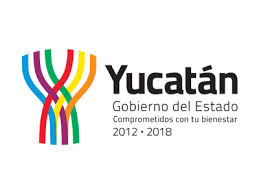 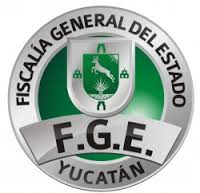 CONTINUACIÓN
ASUNTO PENAL
SEGUIMIENTO DE A.V. O C.I.
5.- PARA EL CASO DE QUE SE NOS INFORME QUE LA CARPETA DE INVESTIGACIÓN YA HA SIDO JUDICIALIZADA:
	a) EL ASESOR QUE DIO SEGUIMIENTO SE COMUNICARÁ CON EL FISCAL ADSCRITO A FIN DE QUE ÉSTE LE INFORME SI CUENTA CON FECHA PROBABLE DE AUDIENCIA DE IMPUTACIÓN O VINCULACIÓN A PROCESO.
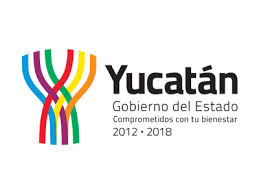 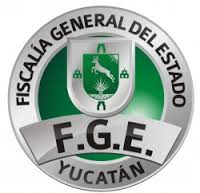 CONTINUACIÓN
ASUNTO PENAL
SEGUIMIENTO DE A.V. O C.I.
b) SE INFORMARÁ A LA VÍCTIMA DE LOS DERECHOS CON LOS QUE CUENTA EN EL PROCESO Y DE LA MANERA Y LOS TIEMPOS EN LAS QUE SE LLEVARAN ACABO LAS AUDIENCIAS (EN LOS CASOS DE SER VÍCTIMAS MENORES, ÉSTA INFORMACIÓN SE LE SERÁ PROPORCIONADA, JUNTO CON SUS PADRES, REPRESENTANTES O TUTORES).
c) SE LE INFORMA A LA VÍCTIMA QUE DENTRO DE LOS DERECHOS CON LOS QUE CUENTA ESTÁ EL DE CONSTITUIRSE COMO COADYUVANTE
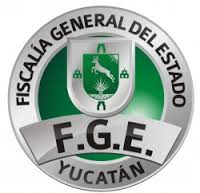 CONTINUACIÓN
ASUNTO PENAL
SEGUIMIENTO DE A.V. O C.I.
CONFORME A LAS FORMALIDADES QUE MARCA EL CÓDIGO PROCESAL PENAL PARA EL ESTADO DE YUCATÁN Y LA LEY DE JUSTICIA PARA ADOLESCENTES DEL ESTADO. (fracción 9ª, del Art. 100, el Art. 105 CPPEY; y Art. 103 de LJA). 
6.- DAR SEGUIMIENTO Y EN SU CASO, DAR TRAMITES A LAS MEDIDAS DE PROTECCIÓN, PROVIDENCIAS PRECAUTORIAS, MEDIDAS CAUTELARES, REPARACIÓN DEL DAÑO, ENTRE OTRAS…
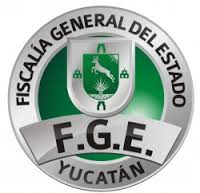 CONTINUACIÓN
ASUNTO PENAL
SEGUIMIENTO DE A.V. O C.I.
7.- PODRÁ ASESORAR A LA VÍCTIMA PARA INTERPONER LOS RECURSOS QUE PUDIERAN SER ADMITIDOS EN EL PROCESO PENAL DEPENDIENDO DE LAS RESOLUCIONES JUDICIALES (Art. 401 CPPEY)
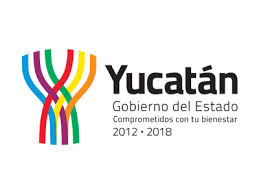 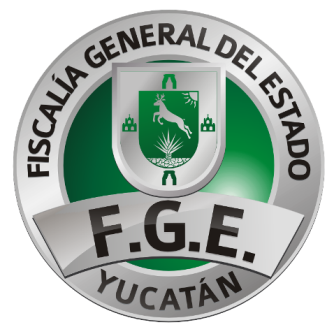 ÁREA DE PSICOLOGÍA

PROCEDIMIENTO DE ATENCIÓN A VICTIMAS
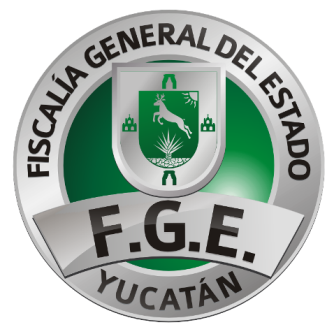 OBJETIVO:
Establecer la normatividad de los procedimientos que se realizan en el área de atención a victimas para proporcionar una atención integral a las victimas del delito y a los familiares de éstas.
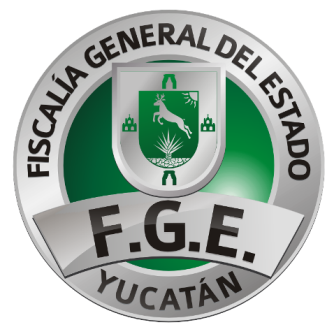 PROCEDIMIENTOS BÁSICOS
Intervención en Crisis
Preparación y acompañamiento para la denuncia         
Proceso Terapéutico
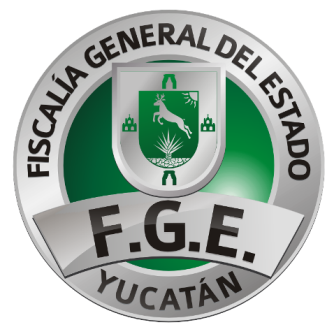 INTERVENCIÓN EN CRISIS
Objetivo: Establecer los pasos a seguir en el procedimiento en intervención de crisis, al fin de unificar un criterio de atención de manera inmediata y propiciar la continuidad del procedimiento legal

	Alcance: Desde la recepción de la victima en situación de crisis, hasta el restablecimiento emocional de la misma con la finalidad de reanudar sus diligencias.
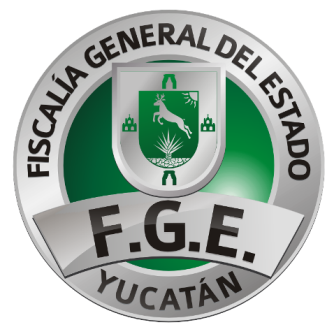 Solicitud de Asesoría de la Victima.
1.-Se recibe al usuario que solicita asesoría jurídica, que se encuentra en estado de crisis causado por el evento traumático sufrido.
2.-Se brinda de manera inmediata primeros auxilios psicológicos con el fin de reducir el estado emocional. Se recaban datos en el formato de recepción psicológica.
3.-Inicia la intervención psicológica para controlar la crisis emocional y se informa sobre la terapia a recibir.
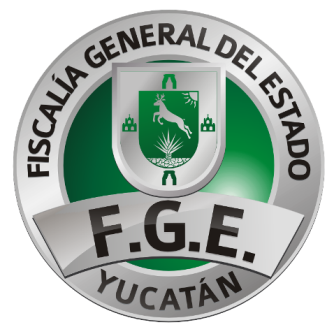 Procedimiento.
4.- Se identifica si la víctima directa o indirecta es candidata para llevar a cabo un proceso terapéutico
5.-Se ofrece a la persona el servicio de atención psicológica.
6.- Posibilidades
a)si acepta: se acuerda el día y la hora de la próxima cita  
b) si no acepta: se continua con la intervención en crisis
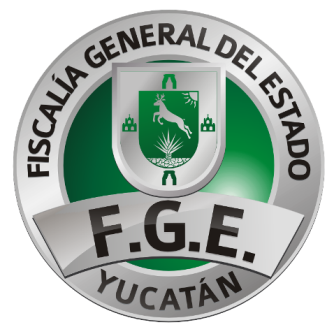 Cierre
7.-Se le indica a la victima directa o indirecta que regrese con su asesor jurídico para continuar con sus diligencias.
8.- Se da por concluida la intervención en crisis.   
9.-Se numeran los formatos utilizados y se registran en una base de datos de la dirección.
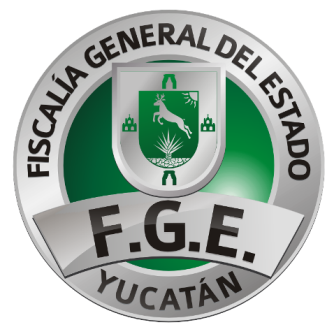 PREPARACIÓN Y ACOMPAÑAMIENTO PARA LA DENUNCIA
Objetivo: Establecer los pasos a seguir para la preparación y acompañamiento de la víctima directa o indirecta, para unificar criterios de atención y hacer más eficiente la interposición de la denuncia penal.

	Alcance: Desde la recepción con el psicólogo asignado, en caso necesario la interposición de la denuncia, hasta el tratamiento psicológico.
Solicitud de preparación y acompañamiento a Victimas.
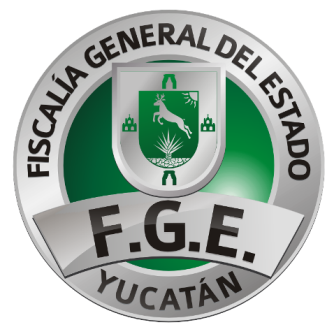 1.-Se recibe la solicitud de acompañamiento de un menor de las Fiscalías Investigadores para que realice su declaración.
2.-¿Existe una persona detenida por el hecho posiblemente delictuoso?
a) si: se atiende de manera inmediata.
b)no: se proporciona cita para la atención psicológica para el acompañamiento para la denuncia de acuerdo a una agenda.
*Solicitudes en fiscalías periféricas o foráneas.
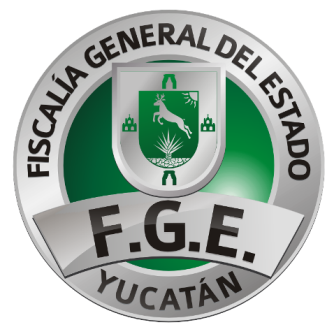 Procedimiento
3.-Se realiza la entrevista con el padre o tutor de la victima y se le explica el procedimiento a seguir llenando los formatos correspondientes. 
4.-Se informa al tutor o representante del menor del servicio que se brinda de asesoría jurídica el cual lo apoyara en la integración de su carpeta de investigación. 
5.-Se entrevista al menor aplicando el protocolo de entrevista forense para determinar si fue victima o testigo
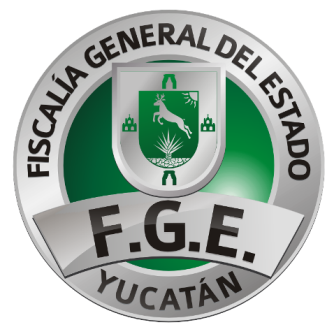 Procedimiento
6.-Concluida la entrevista se realiza el acompañamiento al menor victima o testigo durante su declaración ante el Fiscal Investigador que atiende su carpeta de investigación.
7.-Se identifica si la victima directa o indirecta es candidata para llevar un procesos terapéuticoa)si acepta: se acuerda el día y la hora de la próxima cita 
	b)si no acepta: se concluye, ya que el proceso terapéutico es voluntario.
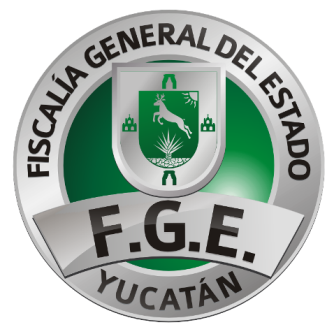 Cierre
8.-Se le indica a la victima directa o indirecta que regrese con su asesor jurídico para continuar con sus diligencias.
9.-Se da por concluido el proceso de preparación y acompañamiento.
10.-Se numeran los formatos utilizados y se registran en una base de datos de la dirección.
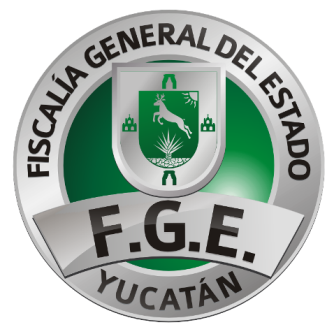 DILIGENCIAS ESPECIALES
Ampliación de la declaración  
Acompañamiento a SEMEFO 
Señalamiento 
Inspección Ocular 
Acompañamiento a Juicios: 
Como acompañante
Preparación y acompañamiento a la declaración en juicio 
Como testigo
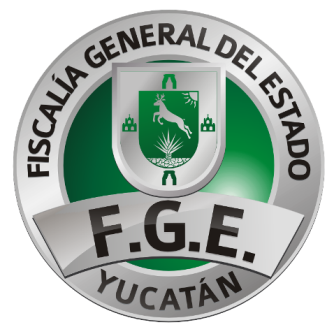 PROCESO TERAPEÚTICO
Objetivo: Desvictimar, brindar atención y acompañamiento psicológico a la victima, el cual deberá estar caracterizado por un trato humano que vaya de acuerdo a los derechos fundamentales, y que asegure un servicio de calidad, así como un proceso digno y justo en la búsqueda de la reparación del daño. 

		Alcance: Desde la recepción con el psicólogo asignado, en caso necesario la interposición de la denuncia, hasta el cierre del tratamiento psicológico.
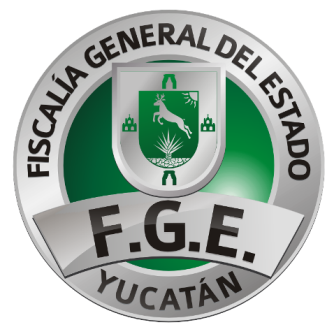 Solicitud de Proceso Terapéutico
1.- La recepción de los casos se da a través de la solicitud de las Fiscalías (DIAT) para que el usuario solicite el servicio de atención psicológica, o a través del área de psicología de la Dirección de Atención a Víctimas.
*También se reciben solicitudes a través de oficio de las fiscalías mixtas, especiales y foráneas o periféricas.
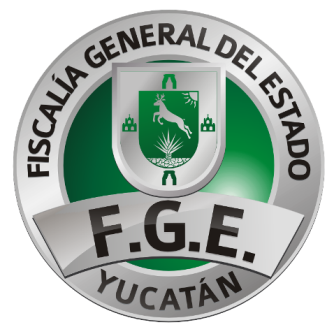 Procedimiento
2.- Si la víctima es atendida por un asesor jurídico del departamento de Atención a Victimas, y el usuario/a requiere del proceso terapéutico, el asesor solicita a un psicólogo que realice la recepción del caso en el Área de Psicología.
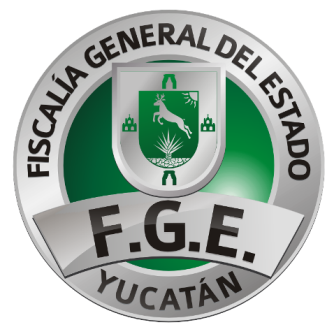 Procedimiento
4.- El psicólogo le proporciona a la víctima una cita de atención psicológica al usuario de acuerdo a una agenda, proporcionándole el día y horario disponible según convenga al usuario.
5.- Inicia la atención psicológica (primera cita del proceso terapéutico)
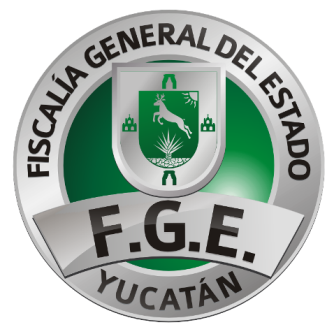 Procedimiento
6.-Se llena un formato de recepción de caso para adulto o menor, (dependiendo del usuario identificado) y se explican las condiciones de la intervención psicológica.
7.- Intervención psicológica.
8.- Al finalizar la sesión, se acordará con el usuario el día y la hora para la próxima sesión, y así a lo largo del proceso terapéutico.
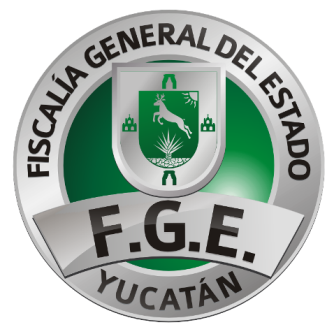 Cierre
9- El cierre del proceso terapéutico se puede dar por: 
a)Mejoría del estado emocional de la víctima 
b) Tener tres faltas sin justificación por parte de la víctima 
c) Retiro voluntario de la victima 
10.-Se llena el formato de Cierre de proceso Terapéutico y se registra en una base de datos de la dirección.
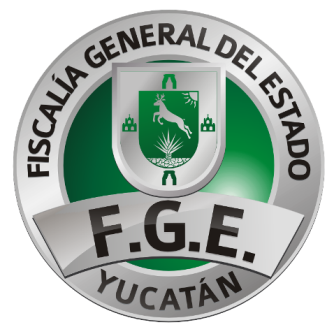 Dirección de Atención a Victimas.
Horario:
Lunes a viernes de 8 am a 11 pm
Sábados y domingos de 9 am a 4 pm 
Tel. 9 30 32 50 exts. 41080 y 41081
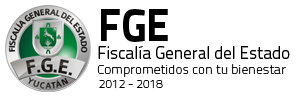 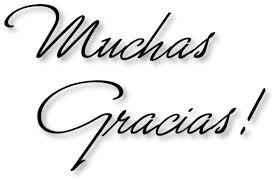 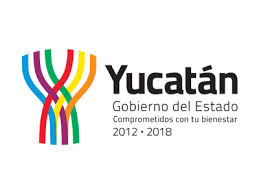